Everyone’s rights…
The right to learn
The right to be happy
The right to be safe
The right to  be included
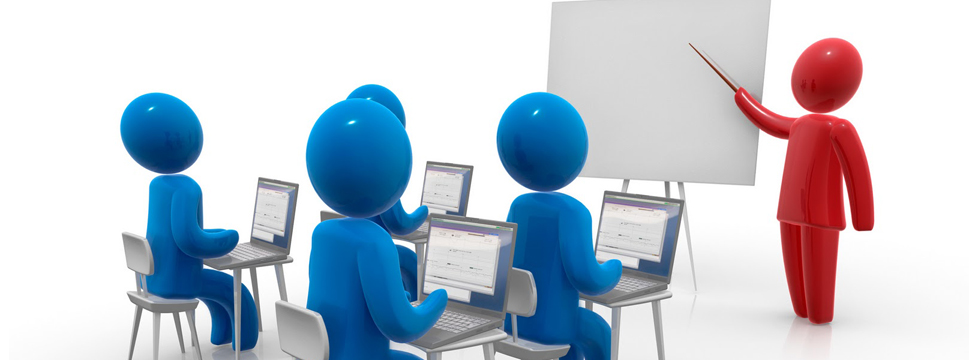 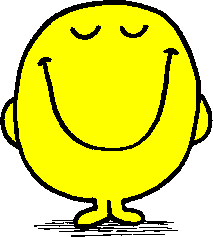 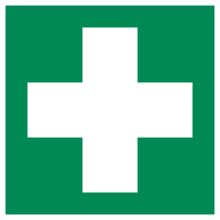 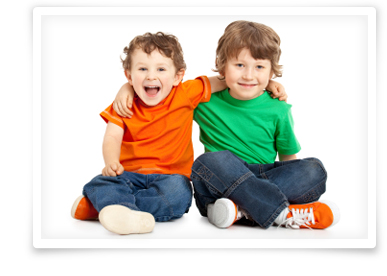 What is the same at school?  Expectations!
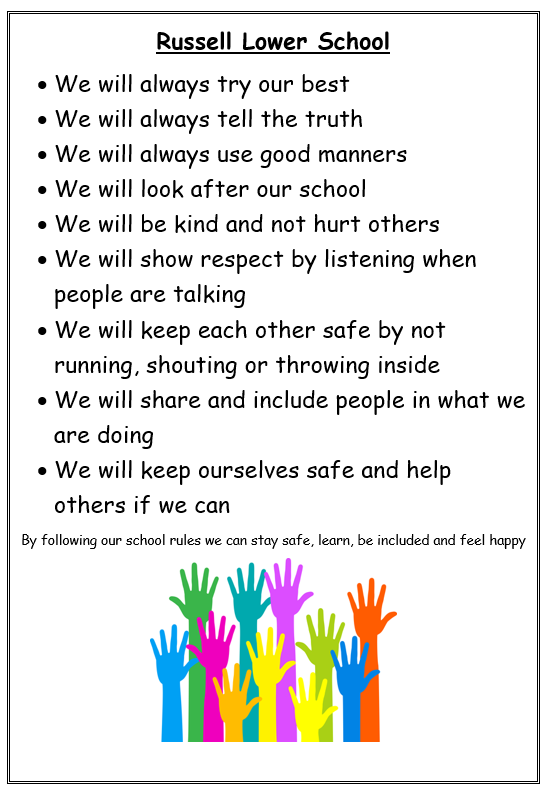 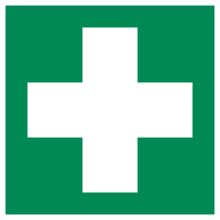 The right to be safe
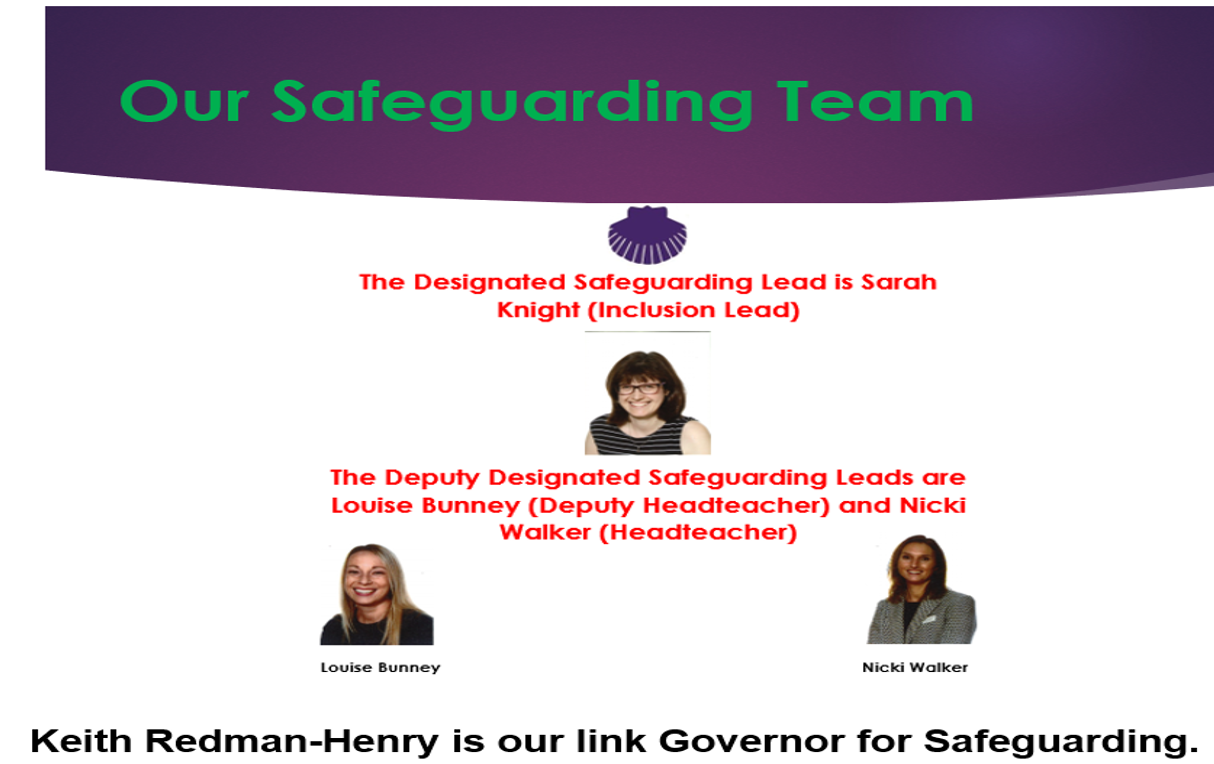 What do I do when I don’t feel safe?
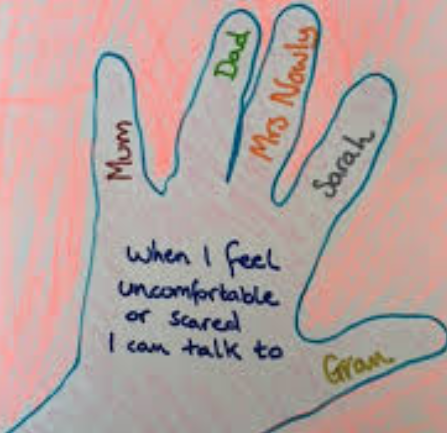 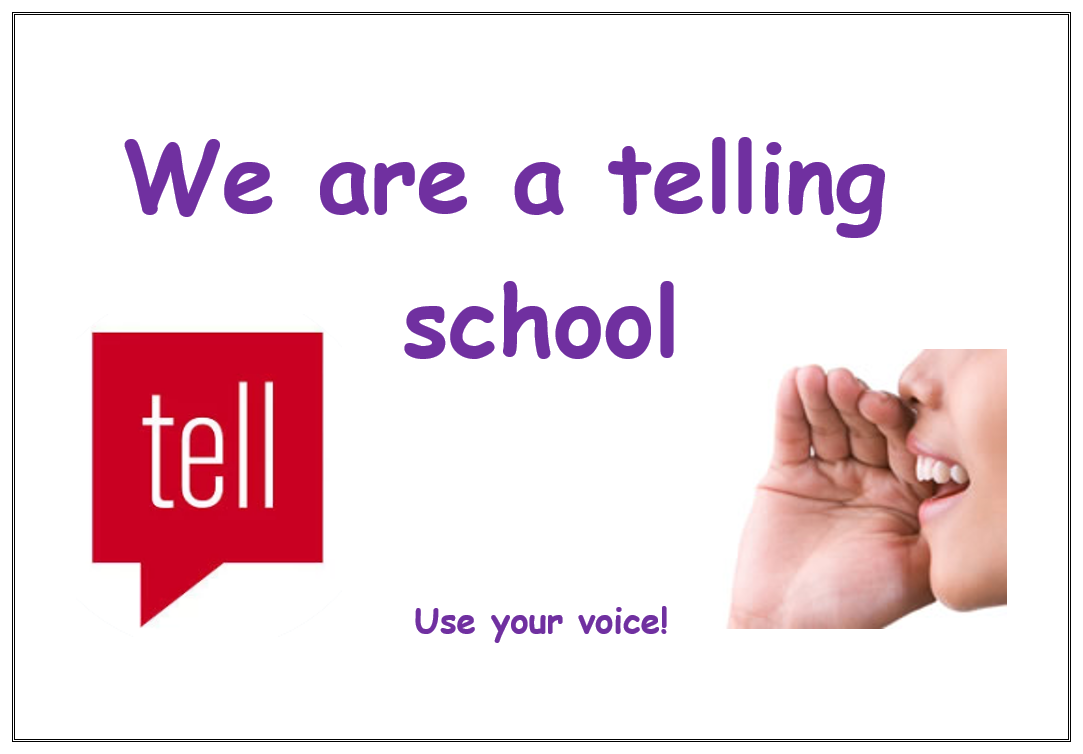 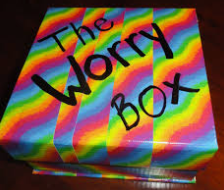 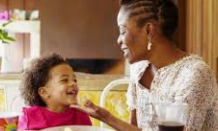 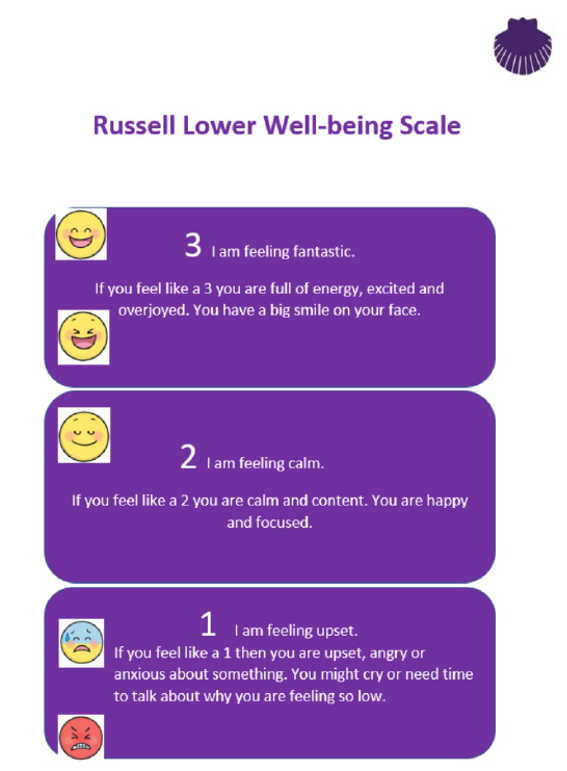 Calm ‘birthday’ breathing:
1.

			2.
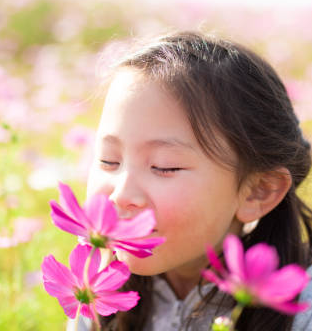 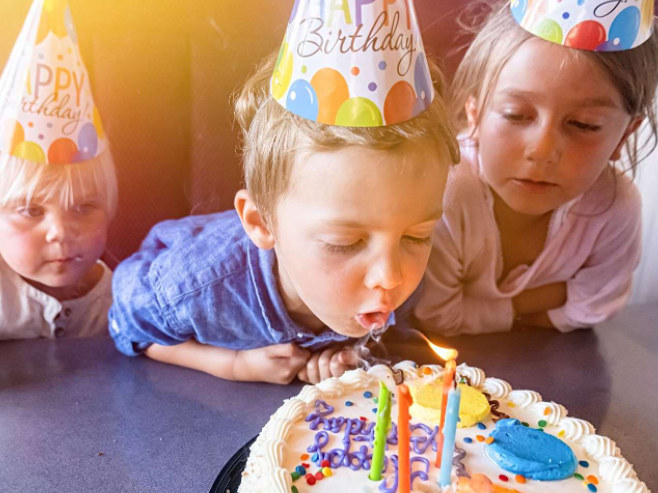 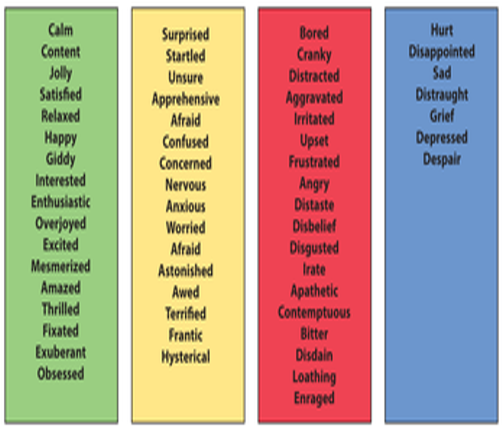